“The Great Depression”Humanities Texas WorkshopOctober 27, 2020
By
Lizabeth Cohen
Department of History, Harvard University
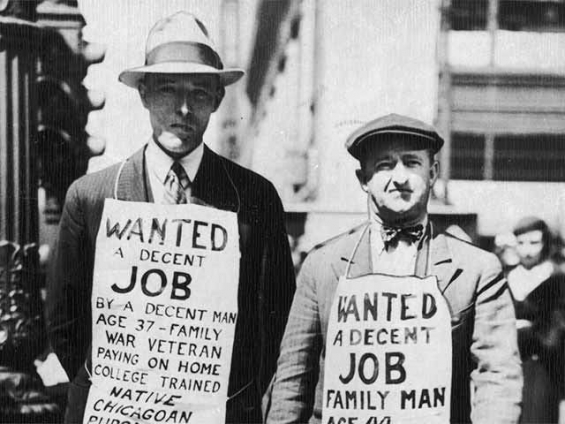 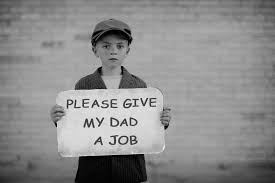 Unemployed men being fed at Emmanuel Baptist            Church, Chicago, 1930
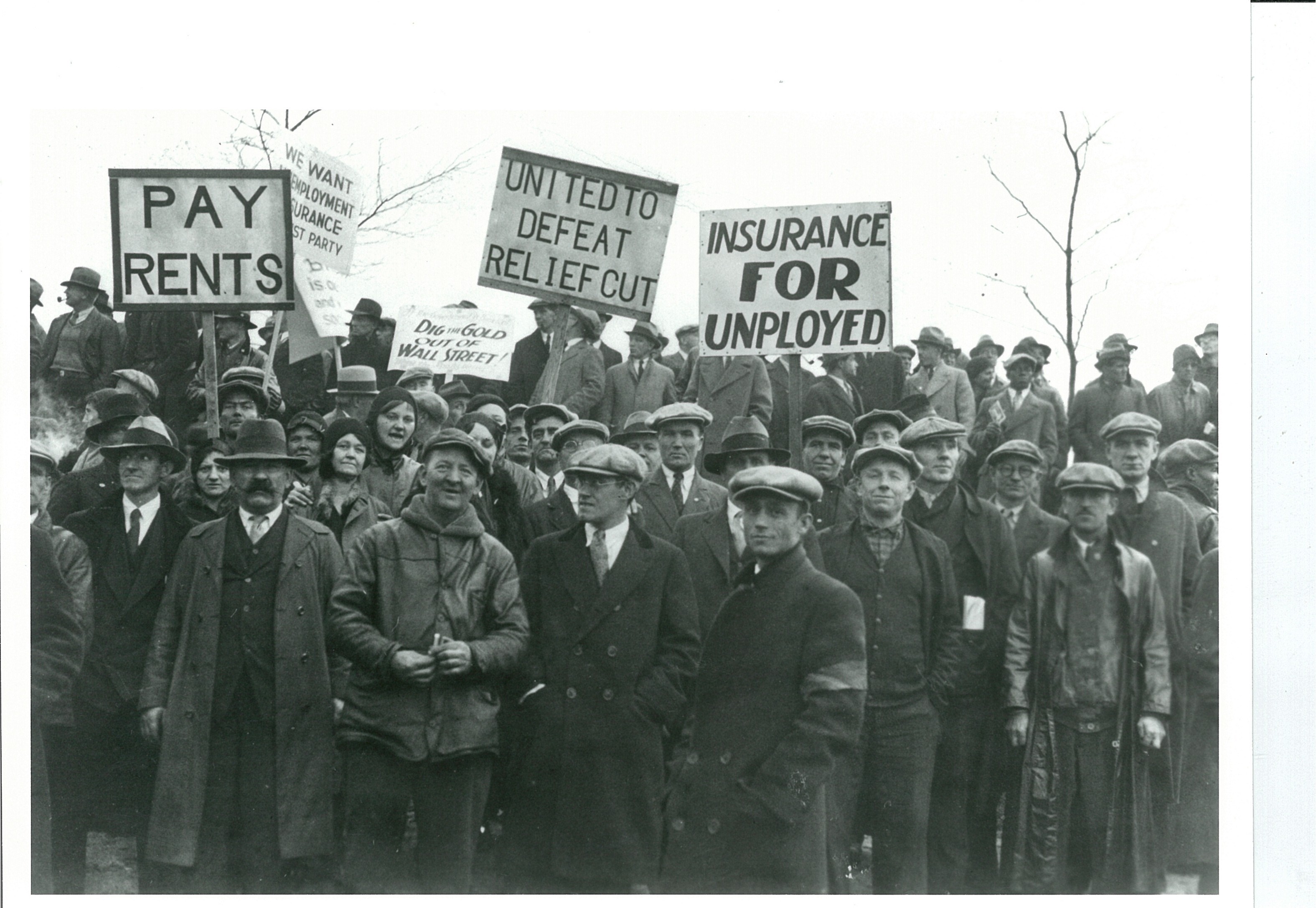 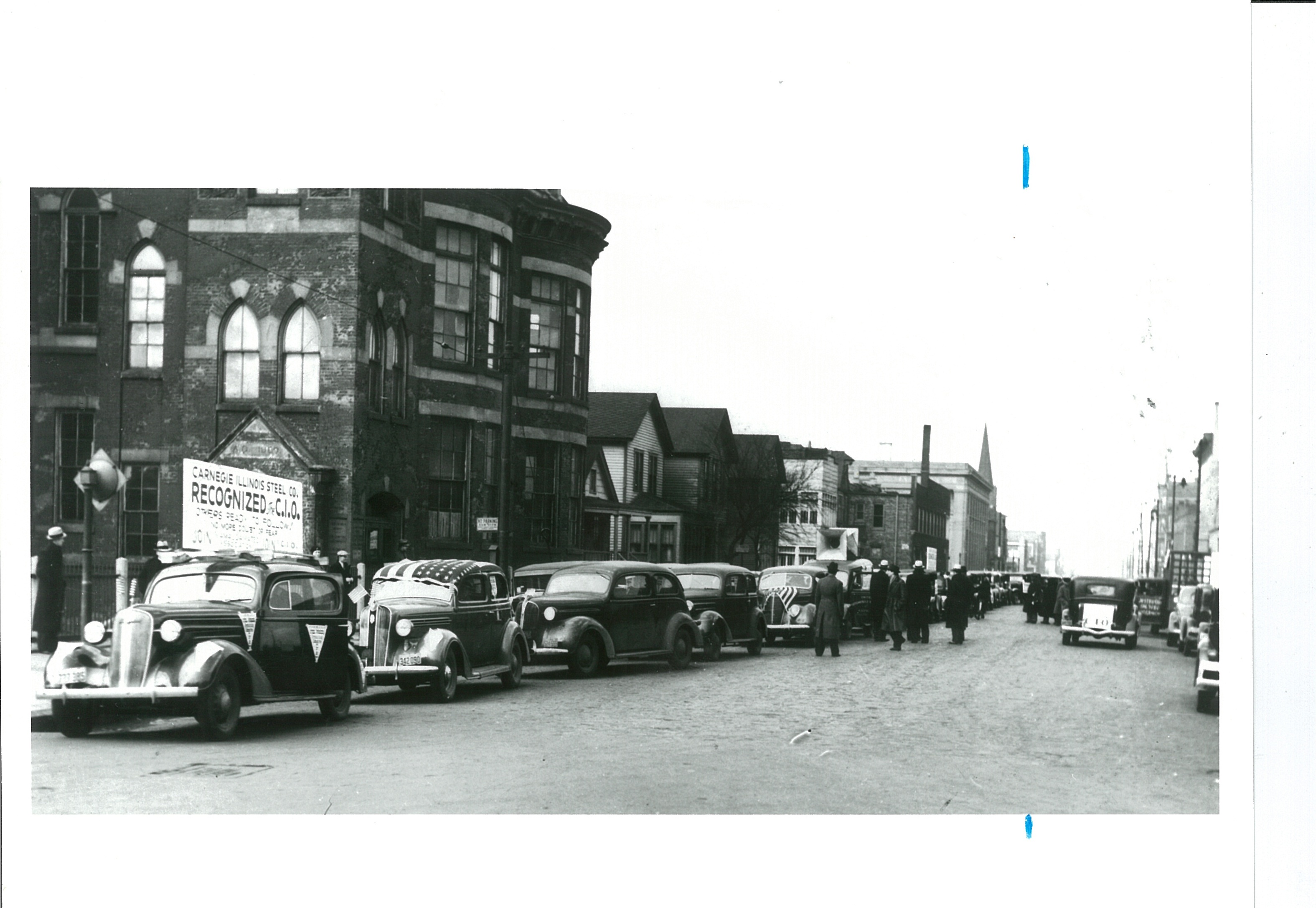 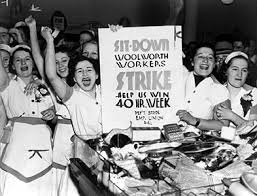 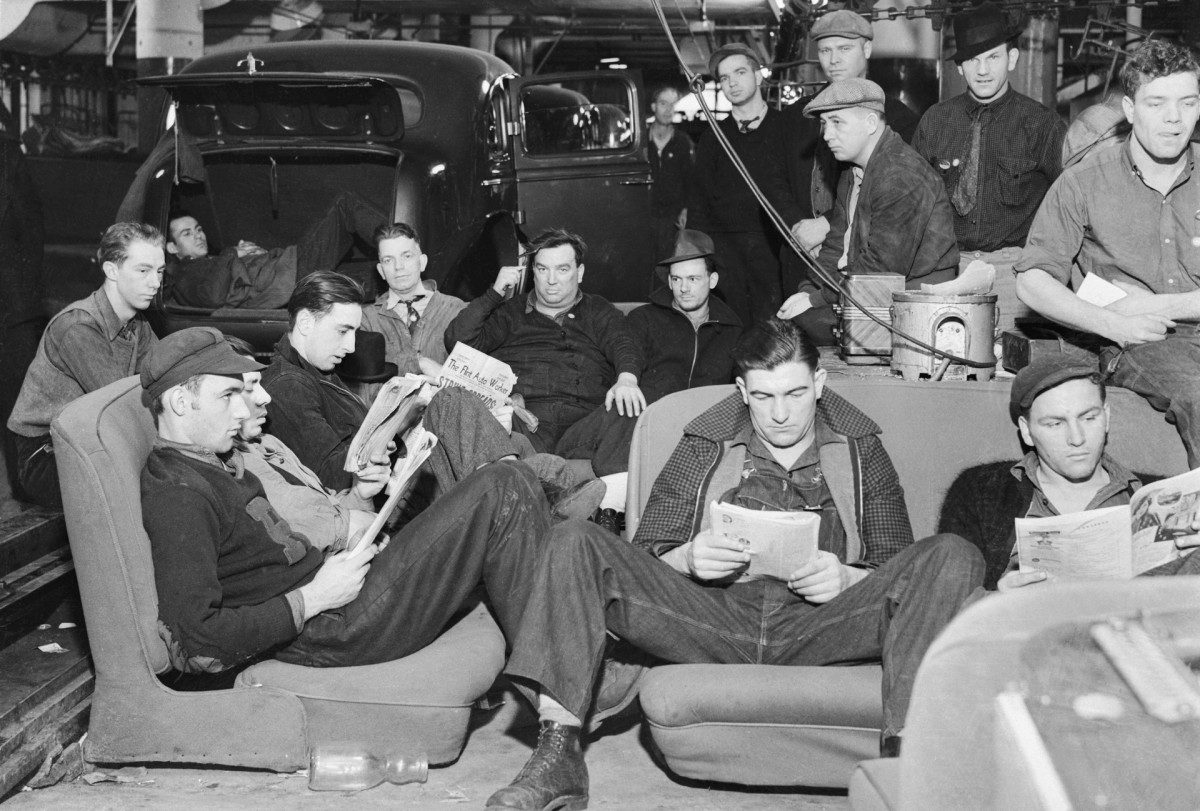 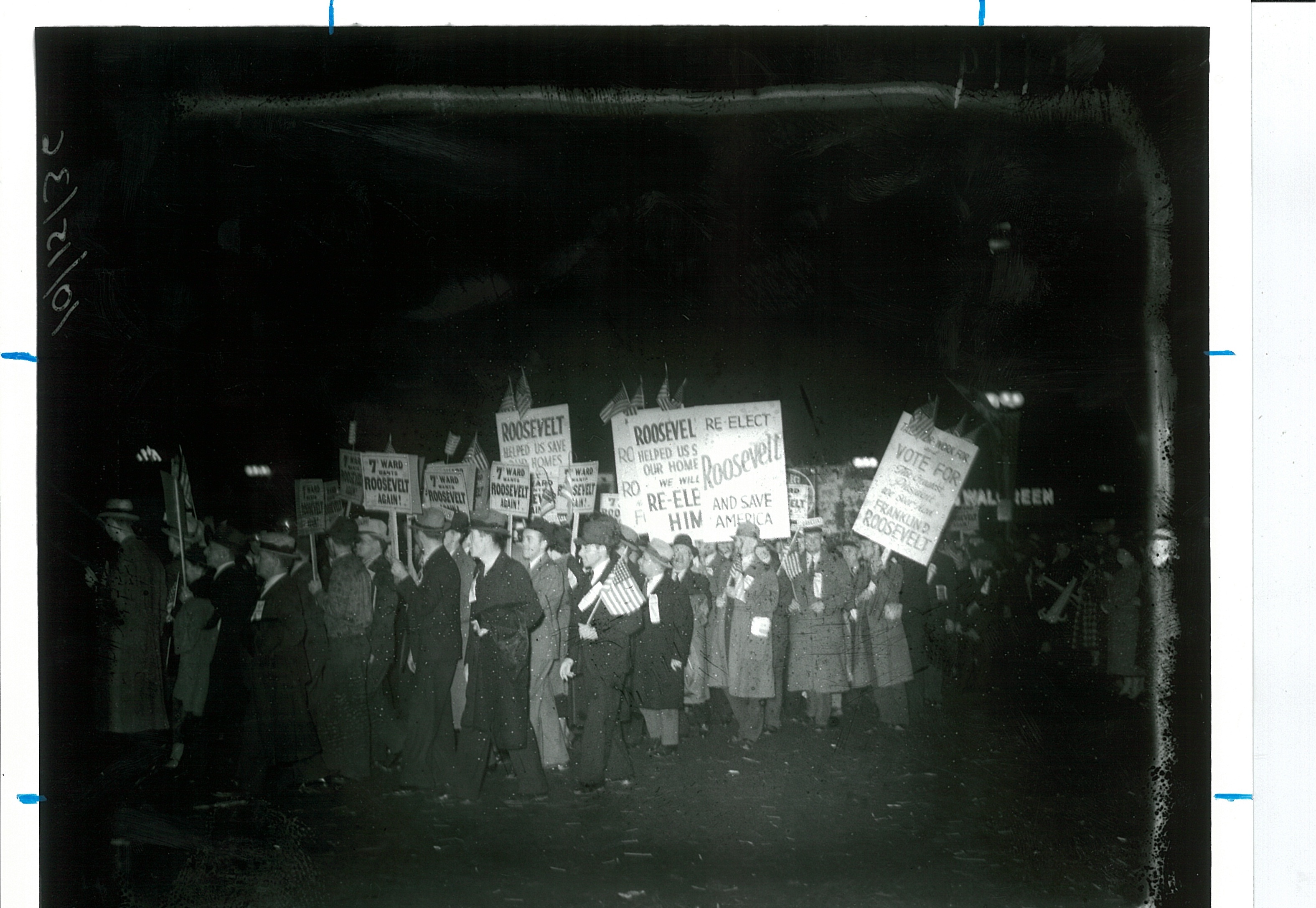 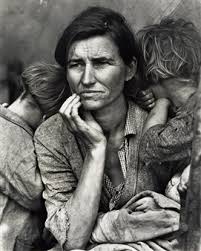 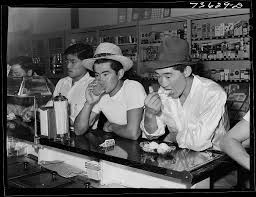 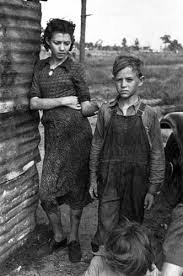 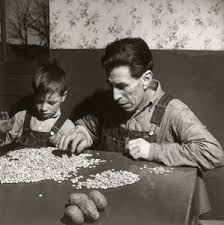 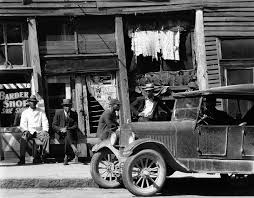 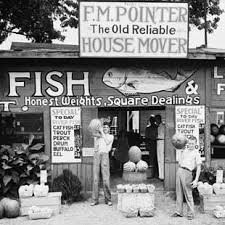 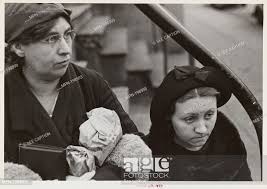